Lighting
8.0 Lesson 8 (&9&10) / demonstratie / toets
Programma les 8:
10min 			Uitleg Smart lighting
20 min 			Voorbeeld van Smart light	
50 min 			voorbereidende werkzaamheden demonstratie op 				school t.a.v. van Smart Lighting
Les 9 	(90min)		Demontratie op school van Smart Lighting
Les 10 (90min)	Afsluitende toets
2
Lighting
Lesson program Lighting 8
Index of lesson program
1.  What is Lighting
1. What is Lighting Different kinds of light
History: Edison 1879
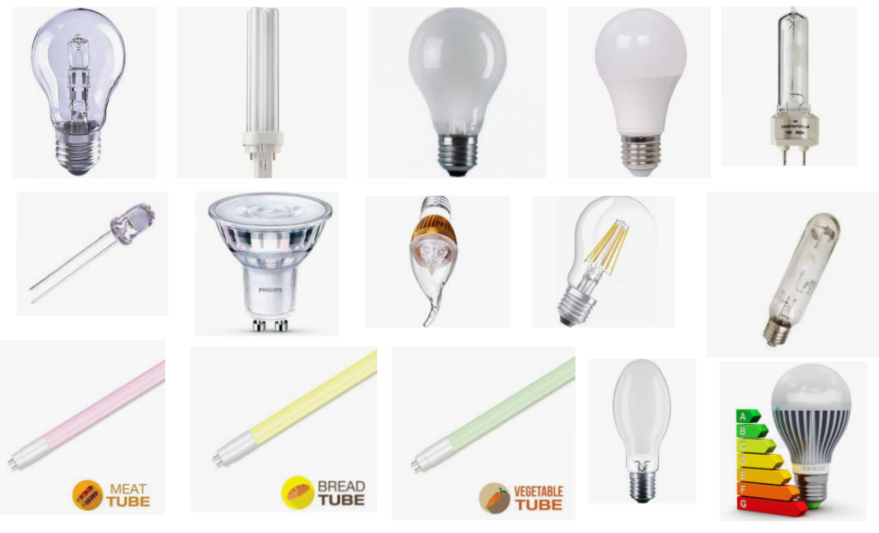 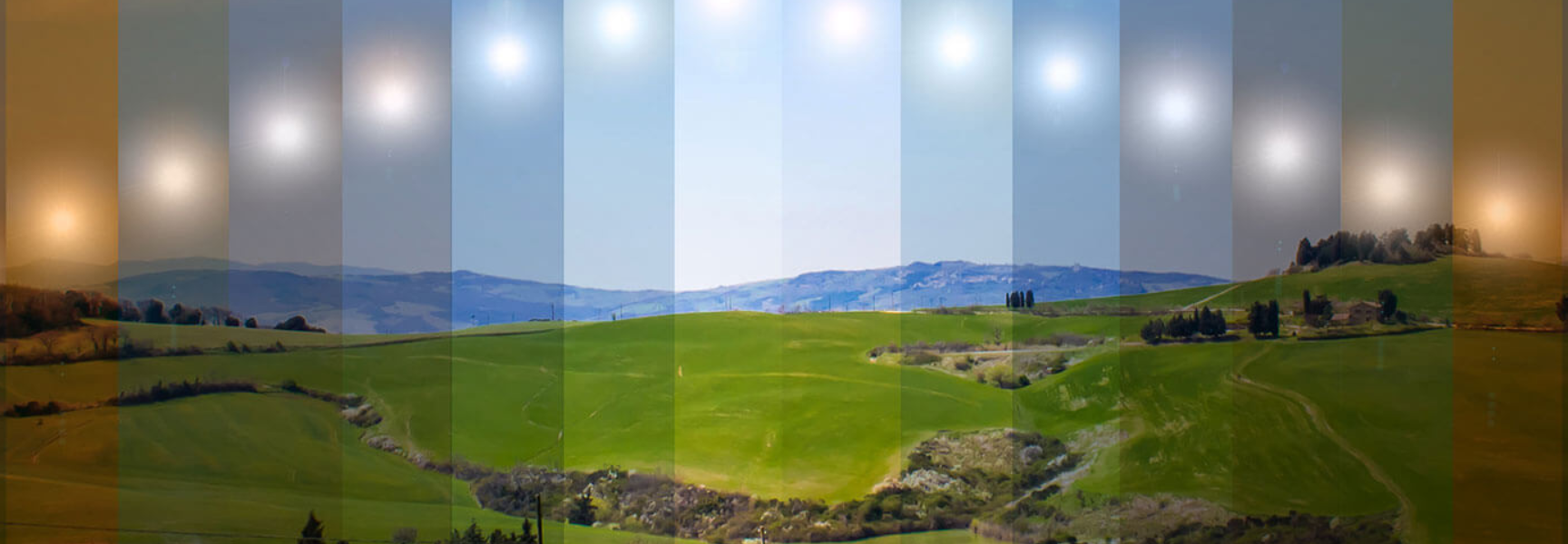 1. What is LightingDifferent types of lightingHCL HuHCL= Human Centric Lighting (Ook wel biodynamische verlichting genoemd)
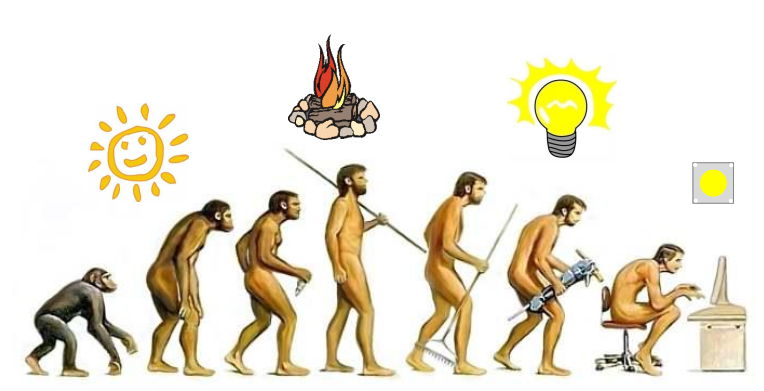 1. What is LightingProperties of lighting
Evolution of lighting
Light particles
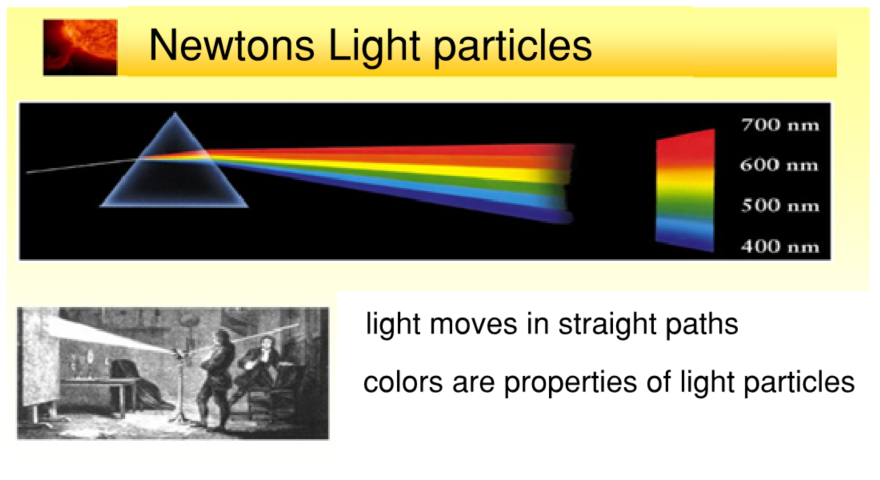 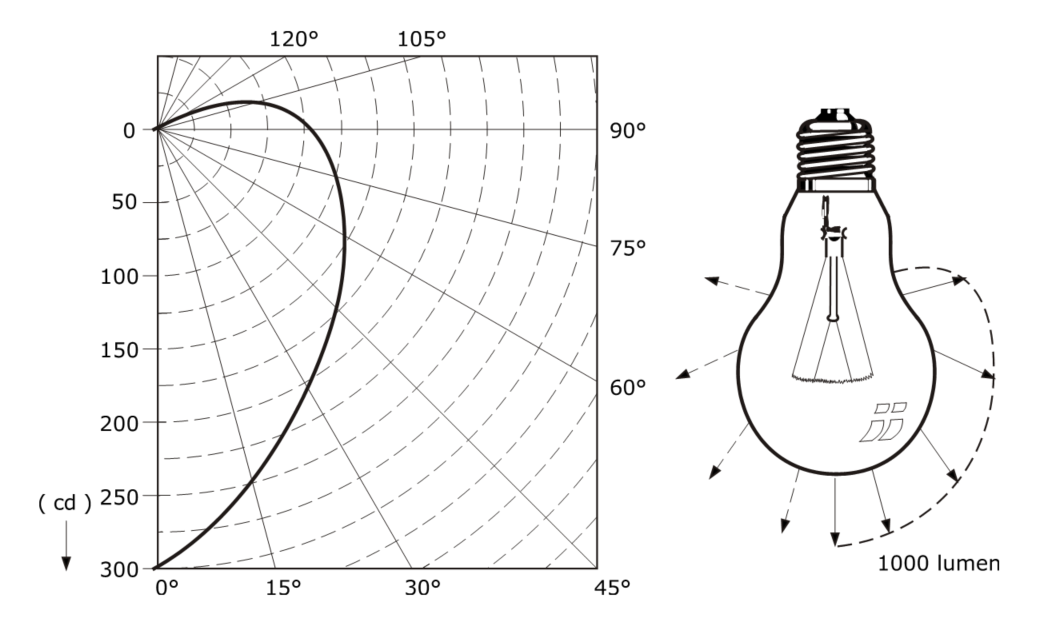 1. What is LightingTheory of lighting calculations
Light intensity diagram
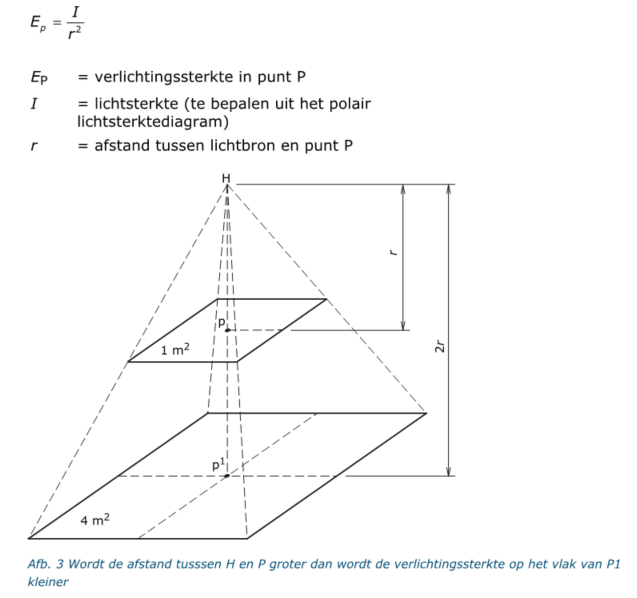 2. New technologies with regard to lighting
2. New technologies with regard to lightingSmart lighting
2. New technologies with regard to lightingLighting control systems
3. Designing lighting systems
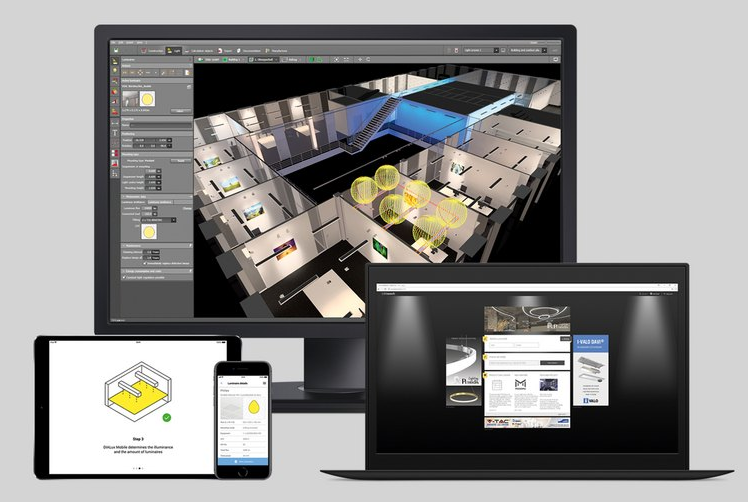 3. Designing lighting systemsLight calculation programs
free DIALux software
3. Designing lighting systemsEnergy management
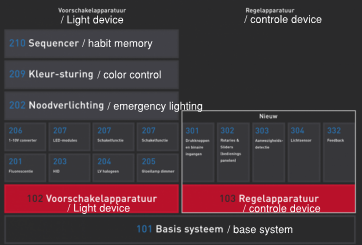 Dali system: Digital Addressable Lighting Interface
Dali-2 bi-directional interface for feedback to the  light management system
Sequencer: habit memory
3. Designing lighting systemsLight applications for different types of buildings
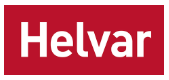 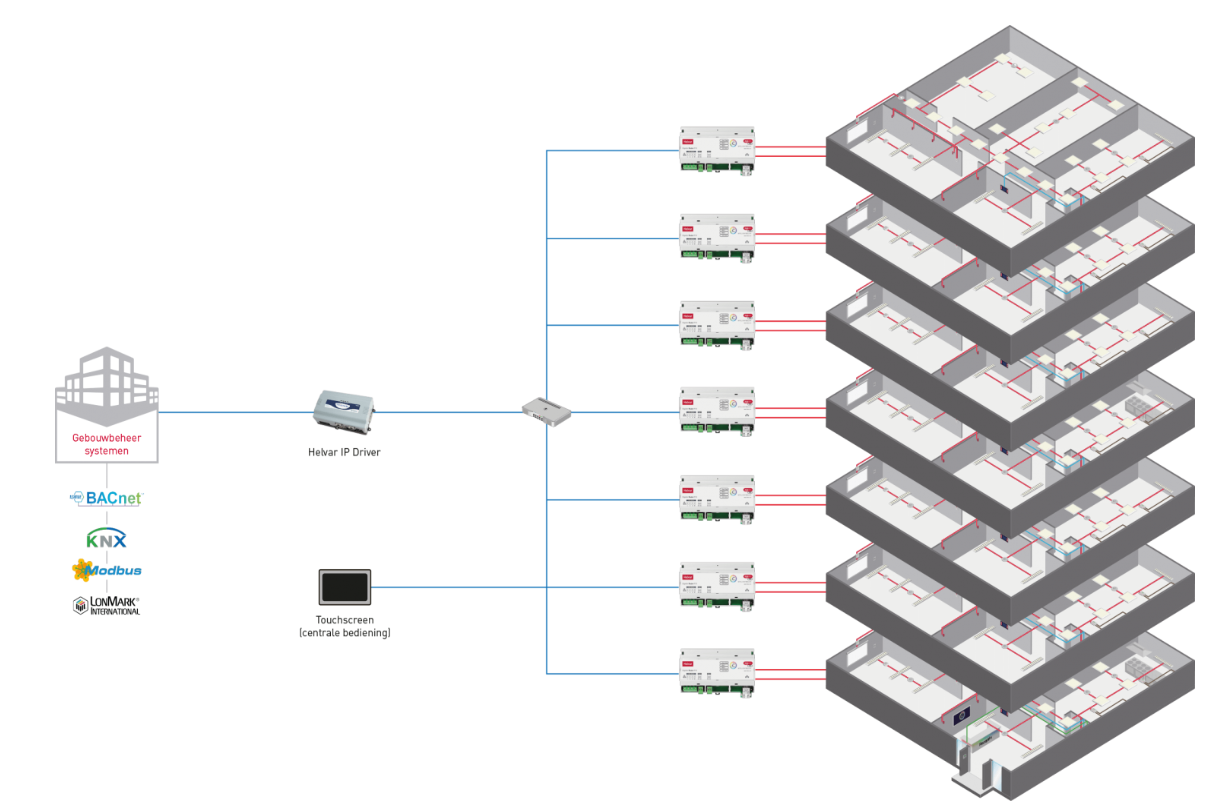 Visualization of the installations
Integration of different installations
Monitoring of emergency lighting
Computer programming with Design software
Manual operation: with ASCII codes (American Standard Code for Information Interchange) and Apps
End lesson 8
50 min + 90 min (140 min)			
Maak een plan in uitvoering hoe je andere studenten kennis kan laten maken met Smart Lighting. Ga in overleg met de docent welke materialen je nodig hebt om dit te kunnen laten zien / tonen
Ga in overleg met de school of je een ruimte in kan richten om deze nieuwe technieken van verlichting kan tentoonstellen.
Misschien kun je samenwerken met andere afdelingen, denk bijvoorbeeld aan design&interieur- en/of hout & meubel studenten.
Maak er wat moois van!
17
Lesson 9 	(90min)
in progress / voorbereiding demontratie op school van Smart Lighting
18
Lesson 10 (90min)
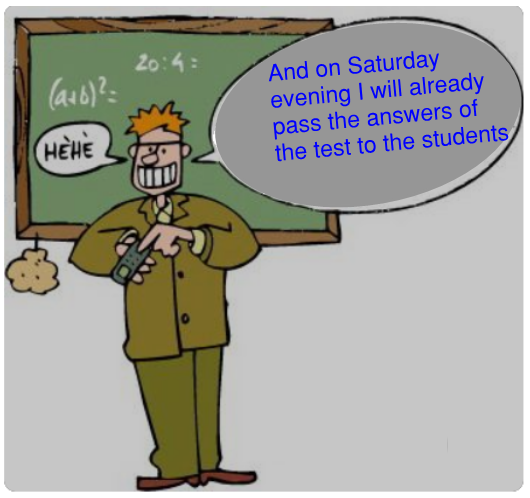 The course will be concludes with a test work
Einde les
20